ИСТОРИЯ   ВЫБОРОВ
Выполнил: ученик 10 «Б» класса
МОБУ СОШ № 6
Мольков Владислав
г.Благовещенск 2012
История выборов в России уходит корнями в первые века существования древнерусского государства, для многих земель было характерно избрание князей и значительного числа должностных лиц на вечевых собраниях. Само появление на исторической арене основателя династии, правившей в русских землях до начала XVII века, варяжского князя Рюрика предстает перед нами в летописи результатом не завоевания, а общего политического решения объединенных славянских и финских земель.
Народное   вече
Волим Ивана !!!
Желаем 
Егоршу!
Люб нам Володимир !
Особенно яркие примеры дает история северо-западных земель: Новгорода и Пскова. Здесь сложилась особая форма правления - феодальная республика, в которой главные должностные лица (посадник, тысяцкий, архиепископ) избирались на определенный срок на общем собрании горожан. Решения принималось путем открытого голосования на вече. На городской площади собиралось большое количество людей, (обсуждение вопроса могло длиться не один день) собравшиеся выкрикивали свою точку зрения. Вопрос оставался открытым, пока участвующие в голосовании не приходили к «единогласию». Случалось, сторонники разных точек зрения устраивали драки, выясняя, кто должен уступить при голосовании.
С образованием централизованного государства необходимость в существовании веча отпала. Централизованной монархии вече как государственный орган был не нужен. Но  нужен был другой институт на смену  и взамен ему: сословно-представительный орган, который бы поддерживал политику власти, через который власть узнавала бы об общественных запросах и обращалась бы к обществу. Таким институтом стали Земские соборы. На соборах рассматривались вопросы, как общегосударственного значения, так и связанные с отдельными отраслями управления: судебные, церковные, военные.
Работа Земского собора
Голосование во время работы Земских соборов проходило устно, открыто, по сословиям; решение принималось на основе «единогласия».
Земские соборы просуществовали менее 150 лет: первый был создан Иваном Грозным в 1549, последний - в 1683-1684 гг. в правление царевны Софьи. Представительство сословных групп на соборах последовательно расширялось. Если Иван Грозный выступал перед представителями высшей администрации (боярами, дворецкими, воеводами, княжатами), то в 1653 г. на соборе присутствовало гораздо больше «чинов». Здесь присутствовало купечество, простые горожане. В случае необходимости в работе собора принимали участие представители белого и черного духовенства.
Открытие I Государственной думы
Становление абсолютной монархии прервало традиции формирования российских общегосударственных представительных институтов, которые появятся уже вновь в XX веке. В отличие от многих европейских стран, где парламентские традиции складывались веками, в России первое представительное учреждение парламентского типа (в новейшем понимании этого термина) было созвано лишь в 1906 году. Оно получило название Государственная дума. Дважды ее разгоняло правительство, но она просуществовала около 12 лет, вплоть до падения самодержавия. Выборы в Государственную думу проводились на основе неравного представительства сословий и в несколько этапов. Выделялось четыре группы избирателей. От каждой избирались выборщики. При этом один выборщик представлял  2 тысячи землевладельцев, 4 тысячи горожан, или 30 тысяч крестьян, или 90 тысяч рабочих. Право голоса не получили женщины, военнослужащие, кочевые народы.
Полномочия Думы были ограничены. Свержение самодержавия и приход к власти большевиков положили конец формированию в России парламентаризма.
Выборы в СССР
Советская демократия была весьма своеобразным политическим явлением. Так, например, выборы сохранялись, но на них некого было выбирать. За 48 лет существования Верховного Совета СССР ни один из его 1500 членов ни разу не выступил против принятия законов и декретов, составляемых ЦК КПСС.
12 декабря 1993 г. был проведен референдум. 58% участвовавших в нем одобрили президентский проект Конституции. Одним из положений стало образование нового двухпалатного парламента - Федерального Собрания (верхняя палата Совет Федерации, нижняя Государственная дума).
Современные выборы
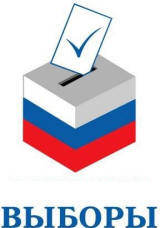 Выборы Президента России проводились в  1991, 1996, 2000, 2004, 2008, 2012 годах. Решение о введении поста Президента РСФСР, избираемого всенародным голосованием сроком на 5 лет, было принято на референдуме 17 марта 1991 года. Положение о прямых выборах Президента  сохранилось и в Конституции Российской Федерации 1993 года, однако срок его полномочий был сокращен до четырех лет. На данный момент срок полномочий президента увеличен до 6 лет.
Очередные выборы Президента России состоятся в 2018 году.